Экономический форум «Инновации и инвестиции»
2011/2012 учебный год
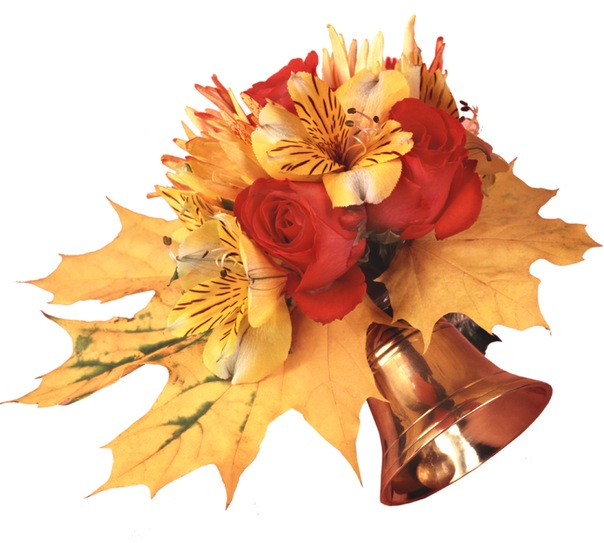 Экономический форум
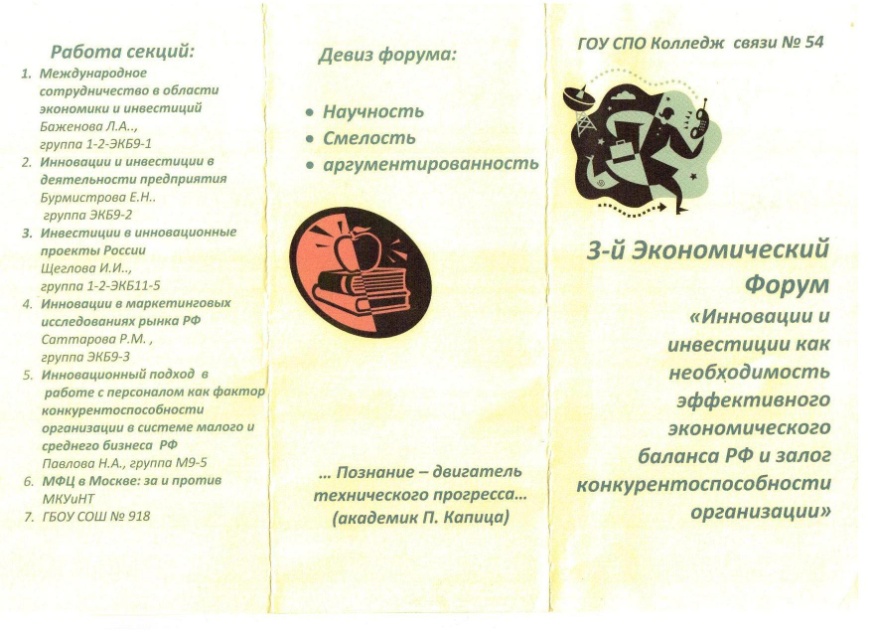 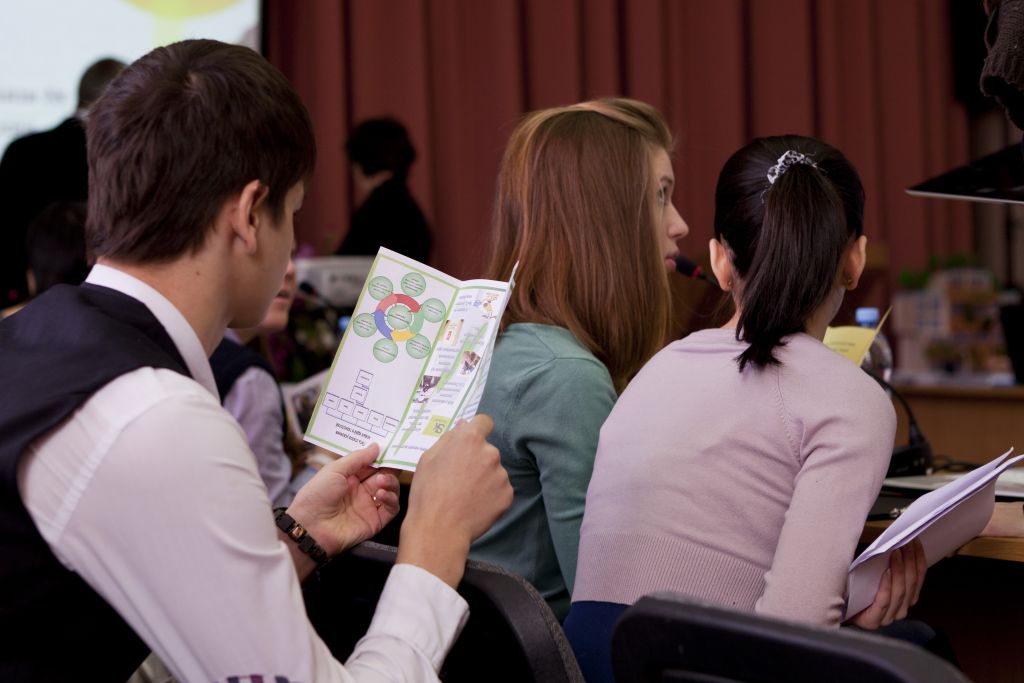 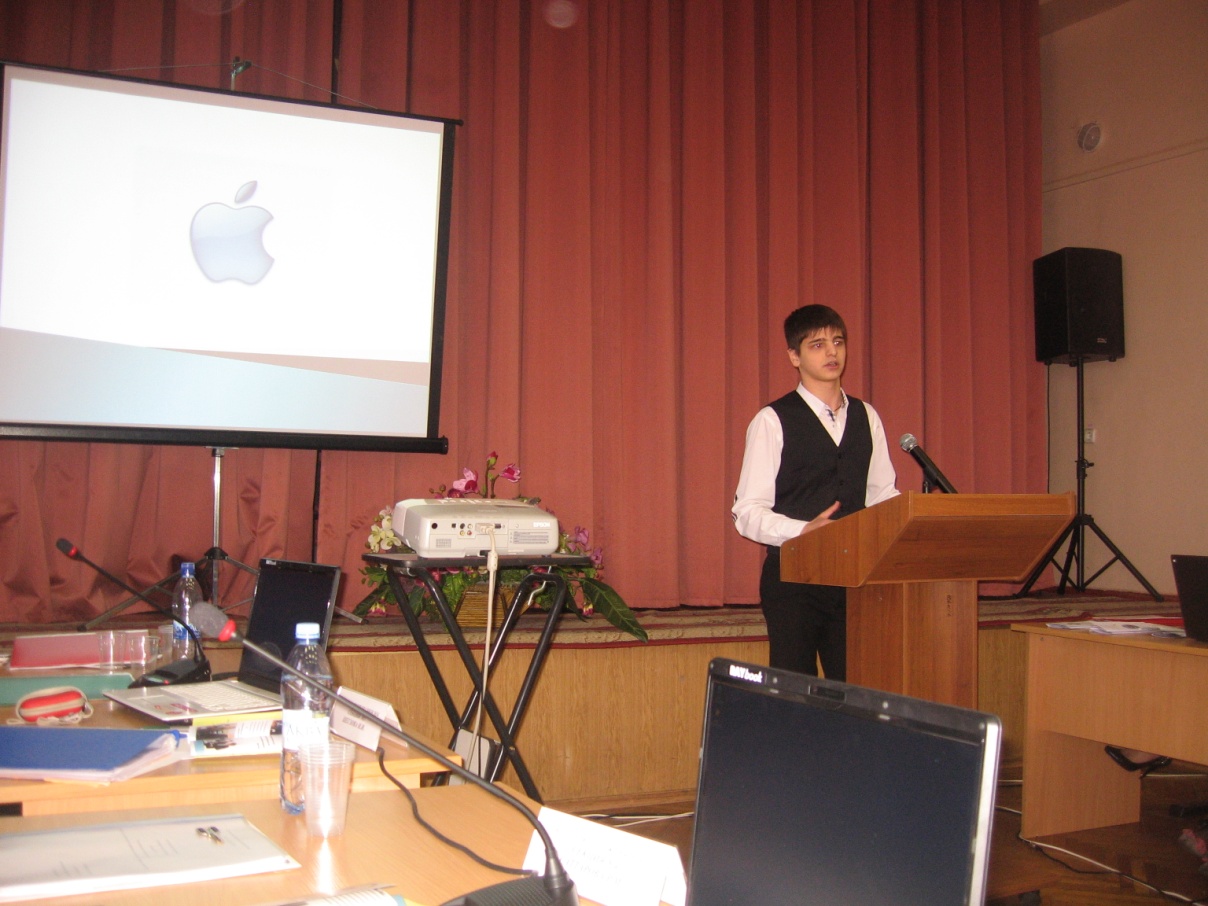 Команда школы № 918
Ферапонтова Наталья,Филлипова Анастасия, Мартиросян Геворг Руководитель: Слезка Марина Николаевна
Участники Экономического форума
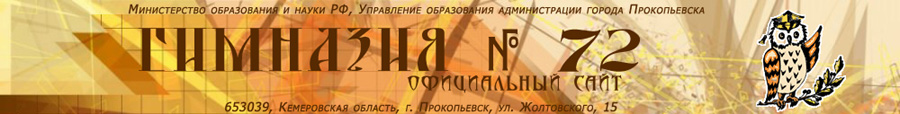 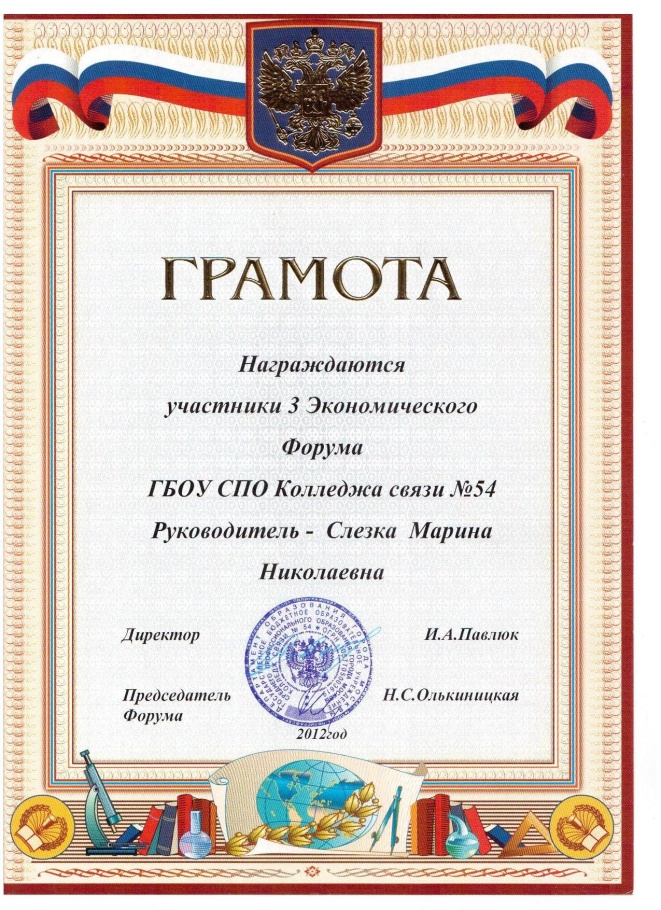